City of Everett
January 26, 2017
Water Filtration Plant Clearwell Roof Replacement Using Design-BuildProject Review Committee Presentation
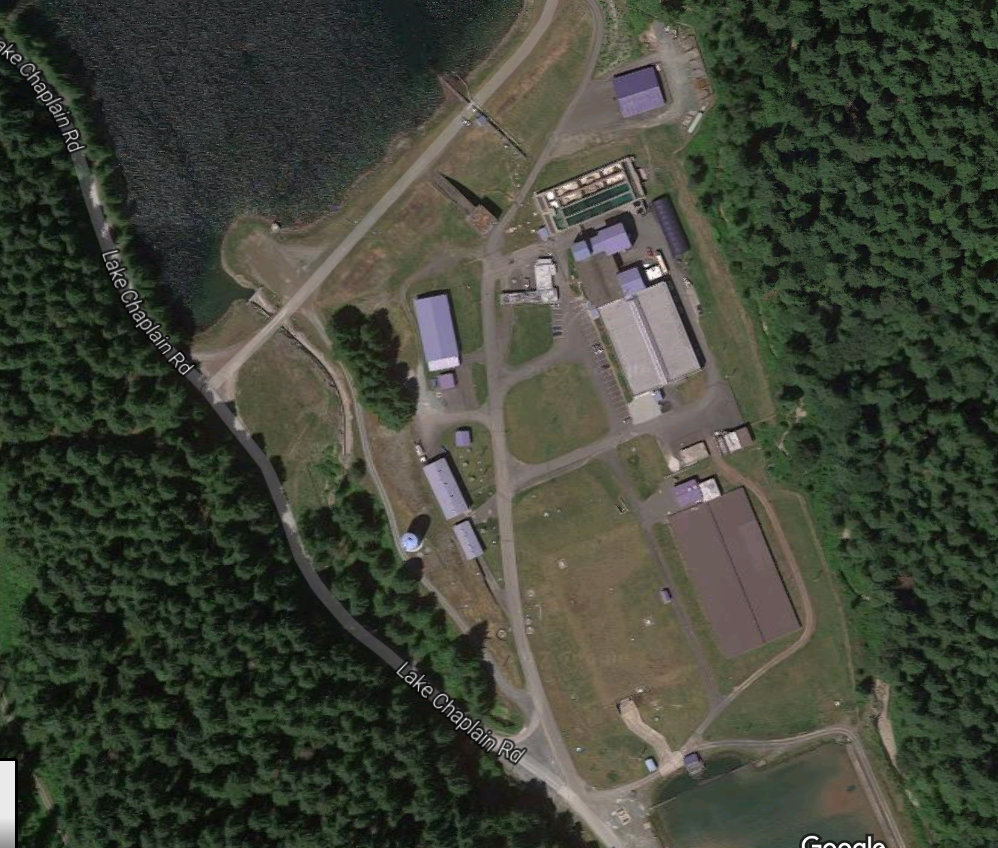 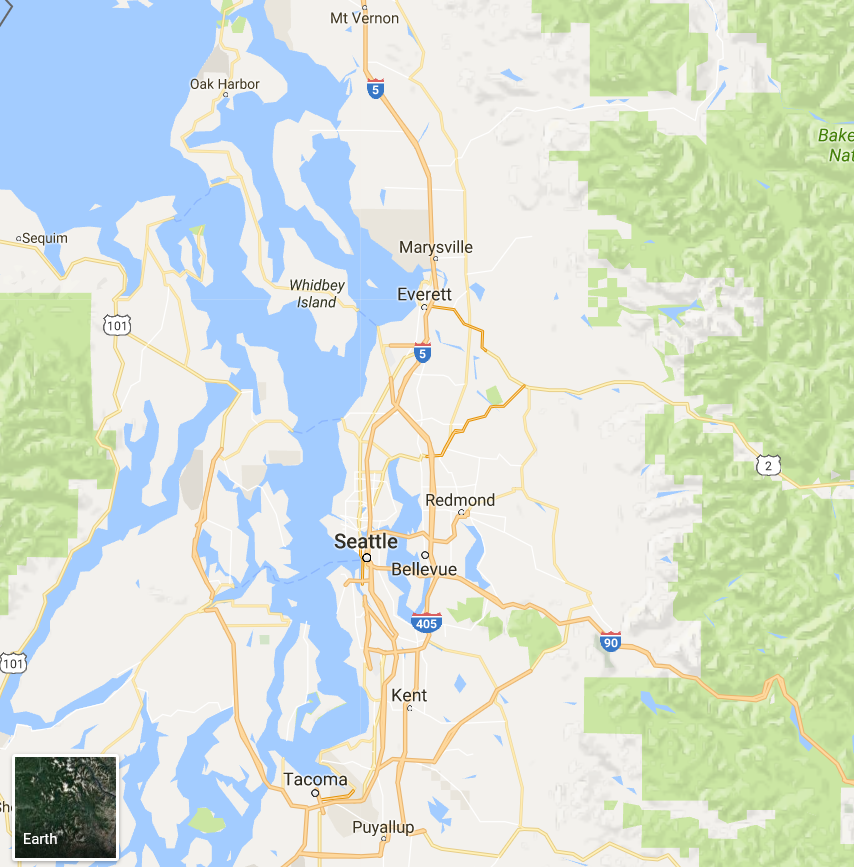 Presentation Overview
2
Brown and Caldwell
Regional Water Provider
4.5 billion gallons
50 billion gallons
3
Brown and Caldwell
East Clearwell Project
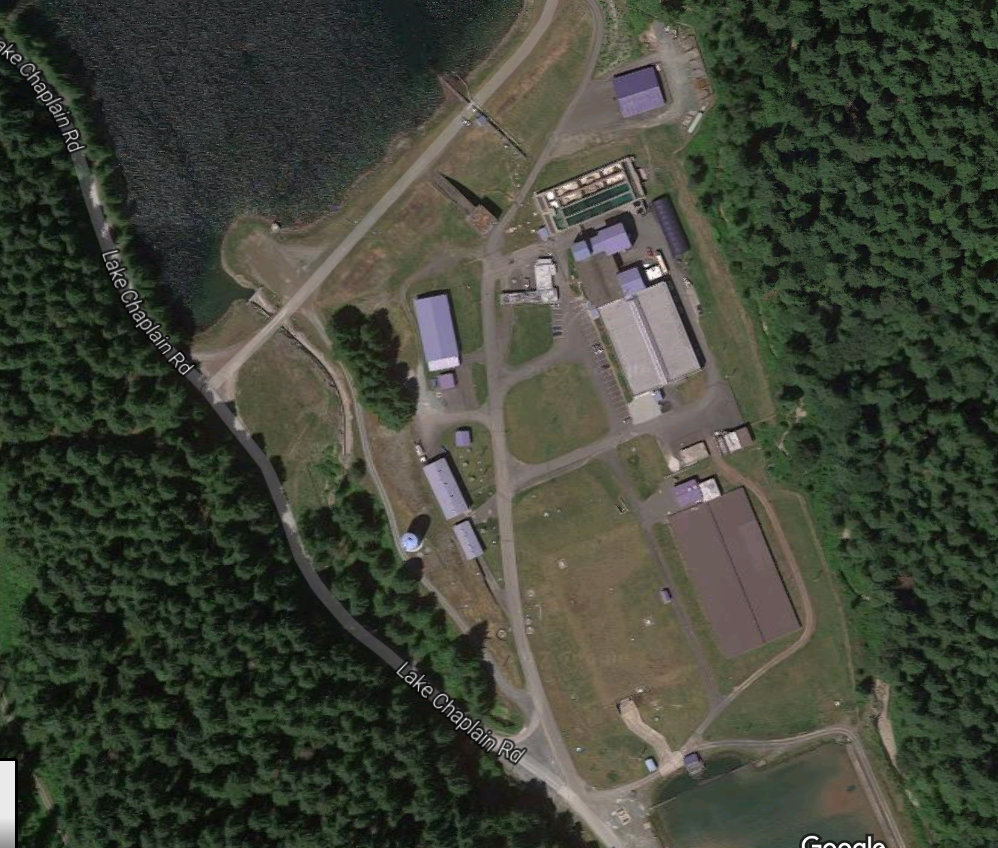 140 ft x 268 ft
34 year old roof
Structural integrity concerns (corrosion, delamination)
East Clearwell
West Clearwell (buried)
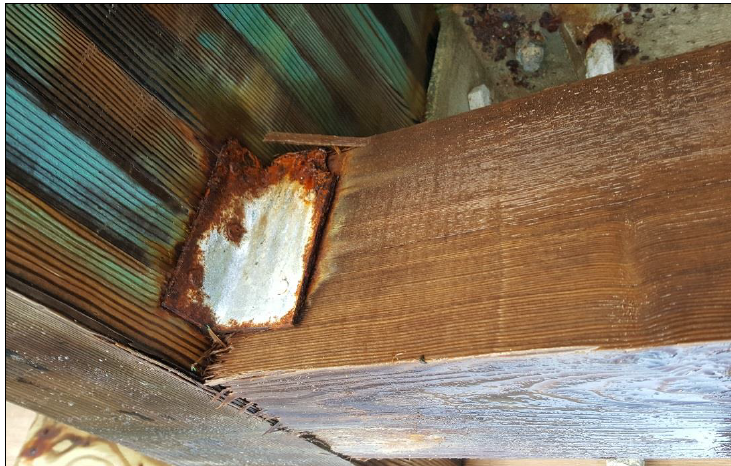 4
Brown and Caldwell
Schedule
Allowable Period with One Clearwell Offline
5
Brown and Caldwell
Why the City chose D-B
East clearwell is critical component of City’s water infrastructure and construction around operating water facilities is high risk – must be exceptionally well coordinated.  
Much of the design is vendor provided. High degree of coordination is required by vendor and installer.  DB allows vendor with preferred installer since they are on same team 
DB provides greater opportunities for innovation and collaboration between vendor and installer. 
DB is better able to manage unforeseen conditions.
Qualifications considered in the procurement – high quality long-term installation
Ability to accelerate schedule
Success with similar Reservoir 6 roof system replacement project
6
Brown and Caldwell
D-B Team Experience
D-B Team Introduction
CITY OF EVERETT
Public Works Department
LEGAL
SPECIALTY CONSULTANTS
JIM MILLER, P.E.
City Engineering Supervisor
Materials | Corrosion Probe
Geotech | Shannon & Wilson
RICHARD HEFTI, P.E.
City Project Manager
PAT TANGORA, P.E.
BC Project Manager
DESIGN-BUILDER
TBD
TADD GIESBRECHT, P.E.
Technical Manager
Patrick Weber, P.E.
Project Engineer
SCOTT HARPER, P.E.
Structural Engineer
8
Brown and Caldwell
[Speaker Notes: Highlight team involvement from procurement through construction]
D-B Team Experience
9
Brown and Caldwell
[Speaker Notes: Emphasize common projects between team members]
Project Meets RCW 39.10

Satisfies RCW 39.10.300

1a) Highly specialized construction activities

1b) Project provides for greater innovation and efficiency between designer and builder

1c) Significant savings in project delivery time would be realized


11
Brown and Caldwell
1a) Highly specialized construction activities
Roof vendors – installer coordination and contractual relationship vital
Integration of new roof system with existing infrastructure
12
Brown and Caldwell
1b) Greater innovation and efficiency between designer and builder
Materials selection relatively open
Incorporate existing structural components
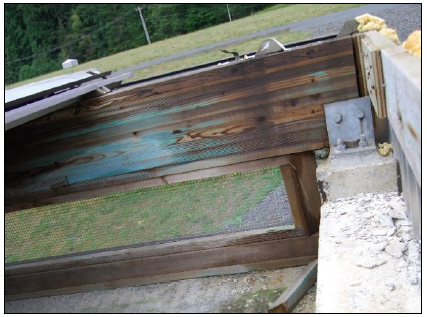 13
Brown and Caldwell
1c) Significant savings in project delivery time would be realized
Elimination of two separate procurement processes for design and construction (~ 1-2 months)
Fabrication concurrent with early construction activities (~ 2-3 months)
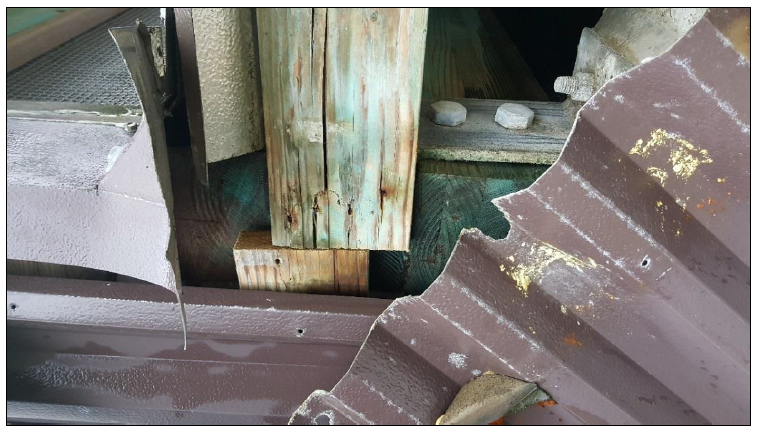 14
Brown and Caldwell
Satisfies RCW 39.10.280

RCW 39.10.280:
Substantial fiscal benefit: less risk, greater opportunities for cost and schedule savings
DBB not practical for quality or schedule
Qualified public body and consultant team
Resolved audit findings – Everett has had no audit findings
15
Brown and Caldwell
Questions?